HElp! AASLD Guidelines Related to Diagnosis of HE
Robert Rahimi, MD, MSCR
Transplant Hepatology
Baylor University Medical Center
Associate Professor
Department of Medicine
Texas A&M Health Science Center, College of Medicine
Dallas, TX
Resource Information
About This Resource
These slides are one component of a continuing education program available online at MedEd On The Go titled Addressing the Core Unmet Needs to Our Approach for Hepatic Encephalopathy

Program Learning Objectives:
Identify approaches for clinicians to aid in the symptomatic recognition of HE
Improve the referral process to specialists in the initial onset of HE
Narrow the gap in care for the underserved population

MedEd On The Go®
www.mededonthego.com
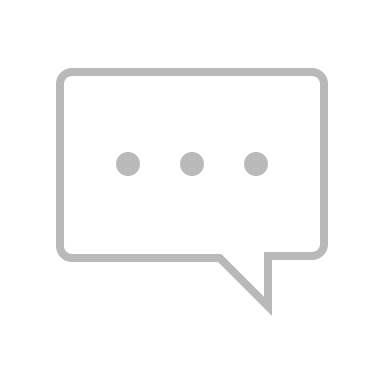 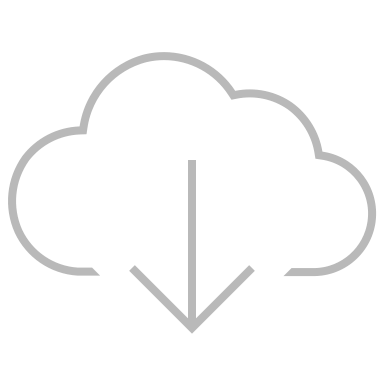 This content or portions thereof may not be published, posted online or used in presentations without permission.
This content can be saved for personal use (non-commercial use only) with credit given to the resource authors.
To contact us regarding inaccuracies, omissions or permissions please email us at support@MedEdOTG.com
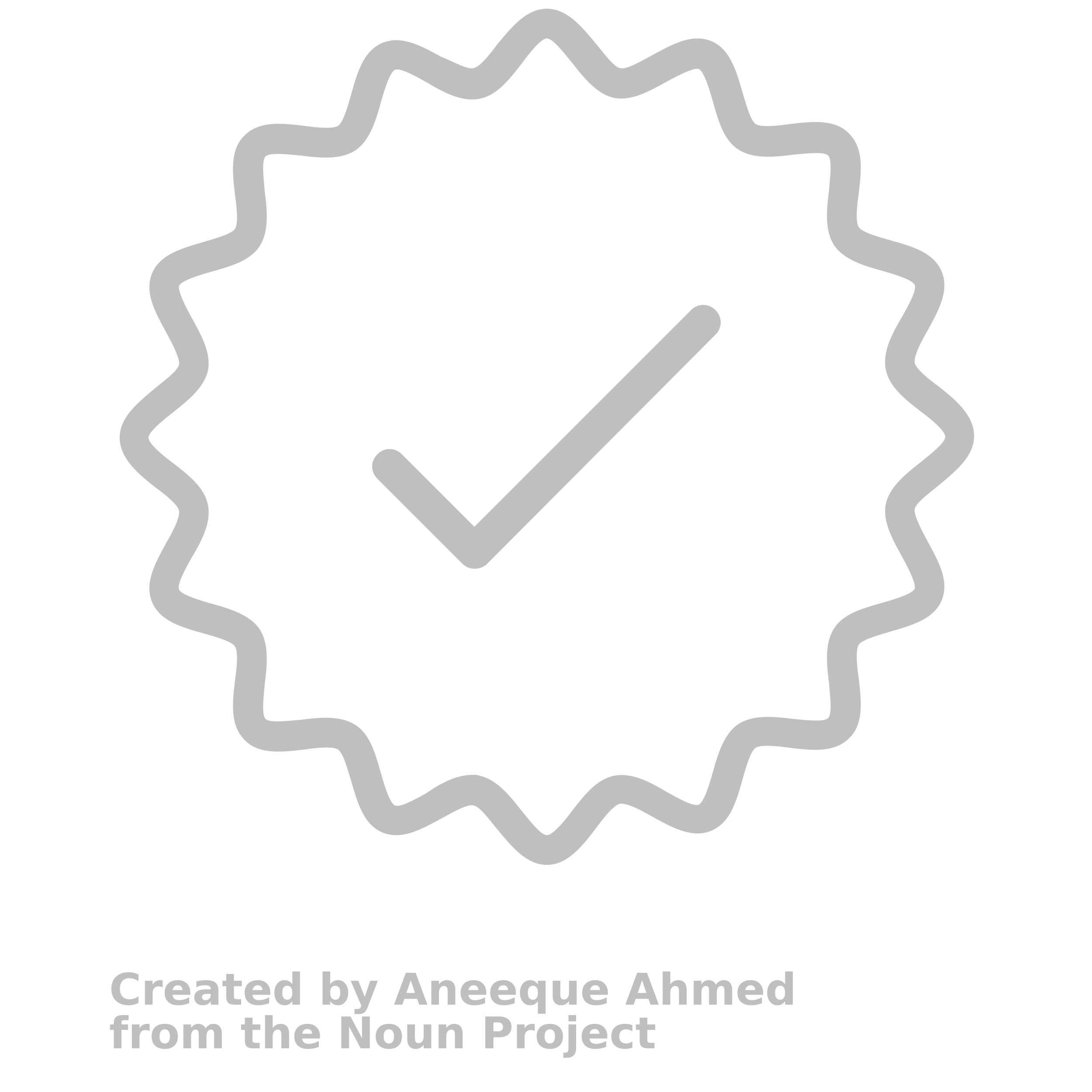 Disclaimer
The views and opinions expressed in this educational activity are those of the faculty and do not necessarily represent the views of Total CME, LLC, the CME providers, or the companies providing educational grants. This presentation is not intended to define an exclusive course of patient management; the participant should use their clinical judgment, knowledge, experience, and diagnostic skills in applying or adopting for professional use any of the information provided herein. Any procedures, medications, or other courses of diagnosis or treatment discussed or suggested in this activity should not be used by clinicians without evaluation of their patient's conditions and possible contraindications or dangers in use, review of any applicable manufacturer’s product information, and comparison with recommendations of other authorities. Links to other sites may be provided as additional sources of information.
Hepatic Encephalopathy
Covert                  Overt
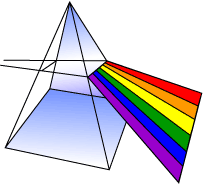 Spectrum of reversible neuropsychiatric abnormalities in CLD patients after exclusion of neurologic and/or metabolic etiologies
Covert versus overt HE
HE
CLD, chronic liver disease; HE, hepatic encephalopathy.Vilstrup H, et al. Hepatology. 2014;60(2):715-735.
Clinical Findings Associated with HE
ISHEN, International Society for Hepatic Encephalopathy and Nitrogen Metabolism. Amodio P, et al. Hepatology. 2013;58:325–336; Elwir S & Rahimi RS. 
J Clin Transl Hepatol. 2017;5(2):142-151.
Population Statistics on HE
Occurs in 30 to 45% of cirrhotic patients
10 to 50% with TIPS
Annual inpatient incidence ~ 22,000
Length of stay: Median 8 days
Readmission rates (30 days): 10 to 37%
Mortality: ~19% (associated)
TIPS, transjugular intrahepatic portosystemic shunt.Stepanova M, et al. Clin Gastroenterol Hepatol. 2012;10(9):1034-1041; Volk ML, et al. Am J Gastroenterol. 2012;107(2):247-252; Singal AG, et al. Clin Gastroenterol Hepatol. 2013;11(10):1335-1341; Rahimi RS & Rockey DC. Am J Med Sci. 2016;351(5):459-466.
Diagnosis of HE
Based primarily on clinical examination  
Disorientation and asterixis (in cirrhotic)
Mild hypokinesia, psychomotor slowing, and lack of attention are easily overlooked
The West Haven Criteria: Gold standard for staging severity
Specific quantitative tests are only needed in study settings
Vilstrup H, et al. Hepatology. 2014;60(2):715-735.
Pathogenesis
Complex entity with multiple components resulting in functional impairment of neuronal cells, none of which are well understood
Ammonia (NH3) 
Inflammatory cytokines
Benzodiazepine-like compounds
Manganese
Precipitating Factors for Overt HE
Infection
GI bleeding
Recreational drugs
Electrolyte disorders
HE
Episode
Renal failure
TIPS
Central acting medications
Alcohol intoxication
Constipation
GI, gastrointestinal; TIPS, transjugular intrahepatic portosystemic shunt.Vilstrup H, et al. Hepatology. 2014;60(2):715-735;Elwir S & Rahimi RS. J Clin Transl Hepatol. 2017;5(2):142-151.
Lactulose
Non-absorbable disaccharide (Beta-galactosidofructose)
Causes an osmotic diarrhea
      fecal nitrogen excretion,        ammonia levels
Catabolized by bacterial flora to short chain fatty acids
Considered “gold-standard” treatment for HE
Titrate to 2-4 bowel movements a day
Als-Nielsen B, et al. BMJ. 2004;328(7447):1046.
Lactulose Prevents Recurrence of HE
1.0
0.8
46.8%
0.6
Placebo (n=64)
Probability of HE
0.4
P =.001
Lactulose (n=61)
0.2
19.6%
0.0
0
4
8
12
16
20
2
6
10
14
18
Follow-up (Months)
Sharma BC, et al. Gastroenterology. 2009;137(3):885-891.
Rifaximin
Non-absorbable antibiotic 
Contributes to restoring gut microflora imbalance 
Thought to reduce ammonia production by eliminating ammonia-producing colonic bacteria
RIX Versus Placebo: Time to First Breakthrough HE Episode and HE-Related Hospitalization
RIX HE-related hospitalization
RIX breakthrough HE episode
100
80
60
40
20
0
Placebo HE-related hospitalization
Placebo breakthrough HE episode
Patients (%)
0	              28	                  56	                  84	               112	                140               168
Days Since Randomization
Note: >90% of patients received concomitant lactulose during the study period. RIX = RifaximinBass NM, et al. N Engl J Med. 2010;362(12):1071-1081.
Effect of RIX Treatment on Breakthrough HE Episodes and HE-Related Hospitalizations
Over a 6-month period, treatment with RIX resulted in a greater proportion of patients maintaining remission vs placebo.
Note: >90% of patients received concomitant lactulose during the study period.RIX = RifaximinBass NM, et al. N Engl J Med. 2010;362(12):1071-1081.
Summary of Available Therapies for the Treatment of Acute/Overt HE
BCAAs, branched chain amino acids; MARS, molecular adsorbent recirculating system; NH3, ammonia; NH4+, ammonium.Leise MD, et al. Mayo Clin Proc. 2014;89(2):241-253; Flamm SL. Ther Adv Gastroenterol. 2011;4(3):199-206; 
Lynn AM, et al. Liver Transpl. 2016;22(6):723-31.
Take Away Points for HE
AASLD Guidelines Reviewed: Grade I, A, 1
Secondary prophylaxis after an episode for overt HE is recommended  
Rifaximin is an effective add-on therapy to lactulose for prevention of OHE recurrence 
Rifaximin as an add-on to lactulose is recommended for prevention of recurrent episodes of HE after the second episode
Thank You
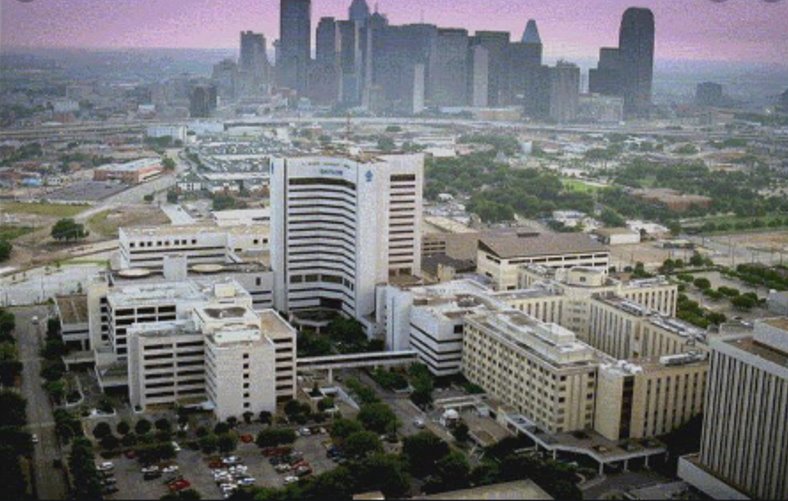 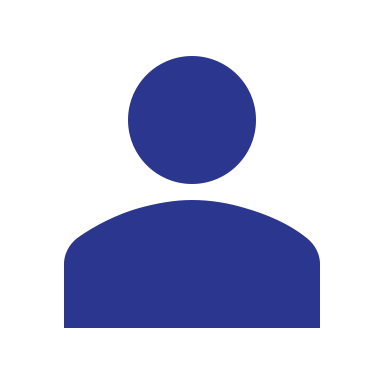 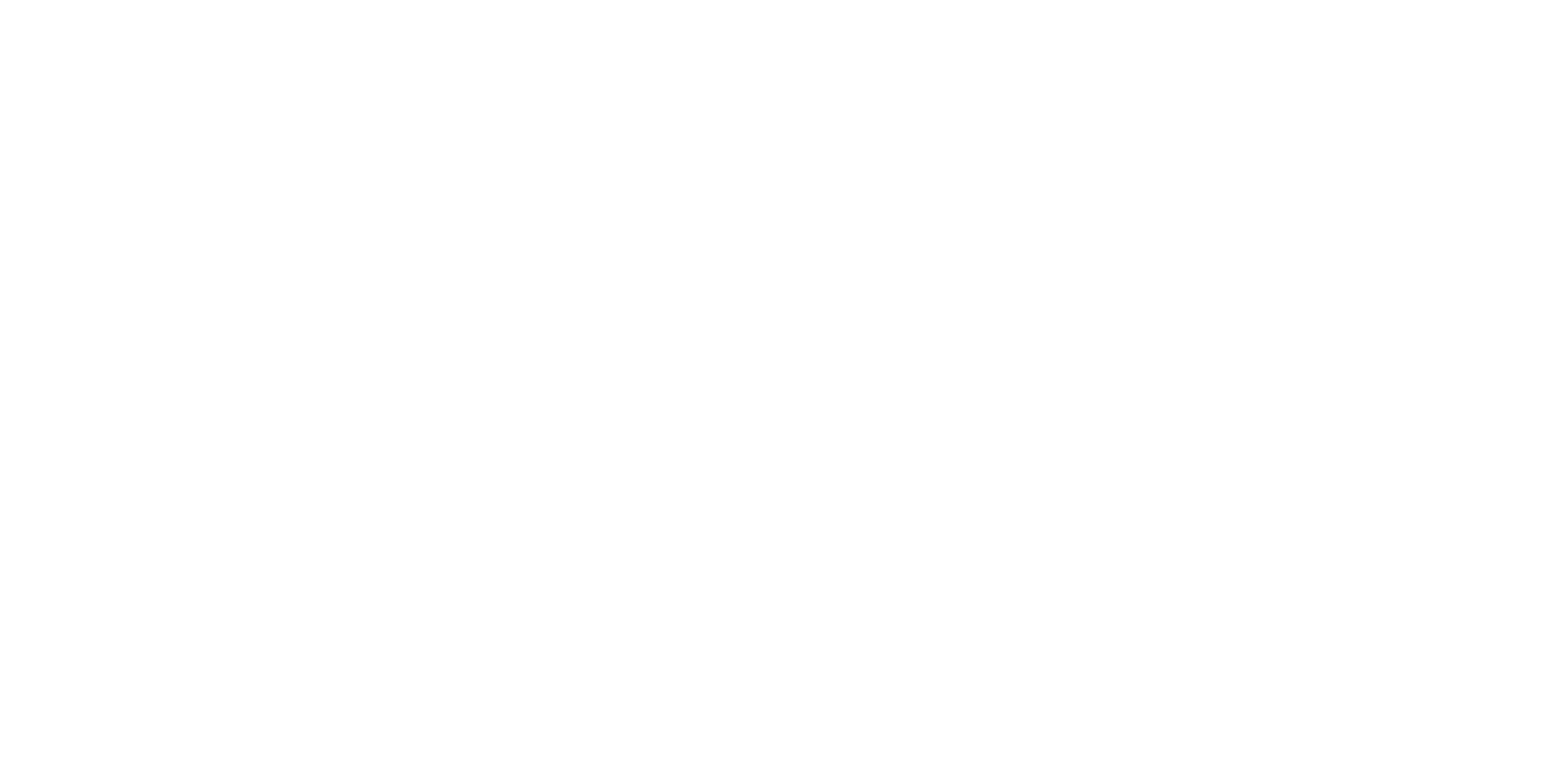 Looking for more resources on this topic?
CME/CE in minutes
Congress highlights
Late-breaking data
Quizzes
Webinars
In-person events
Slides & resources
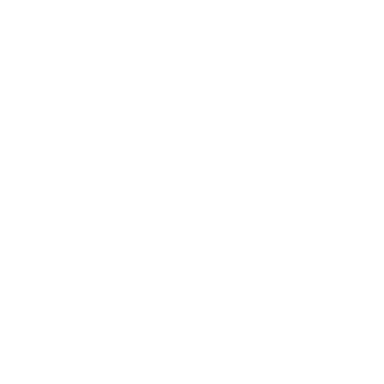 www.MedEdOTG.com